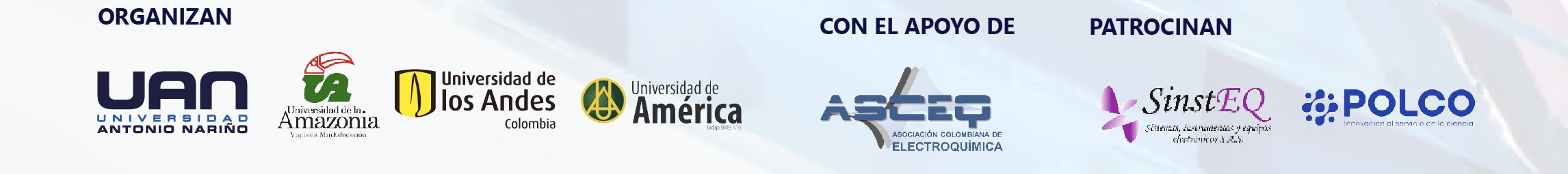 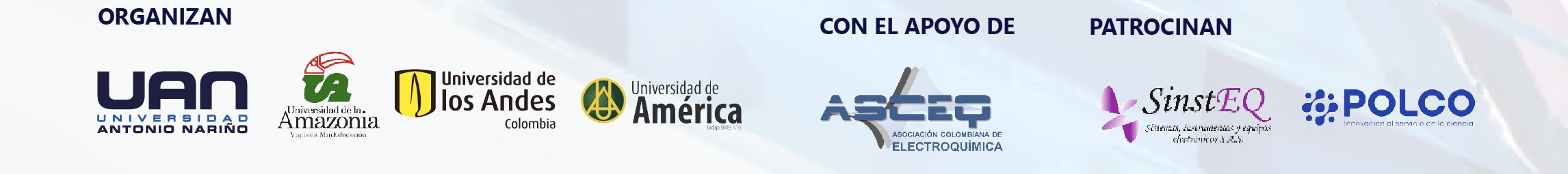 Título de la ponencia
Autores
Institución/afiliaciones
Correo electrónico
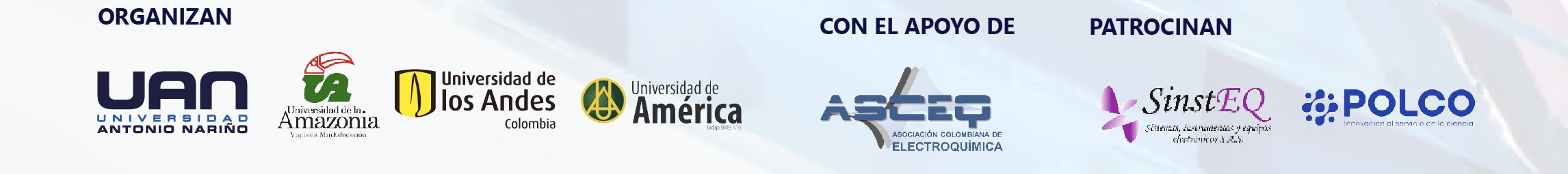 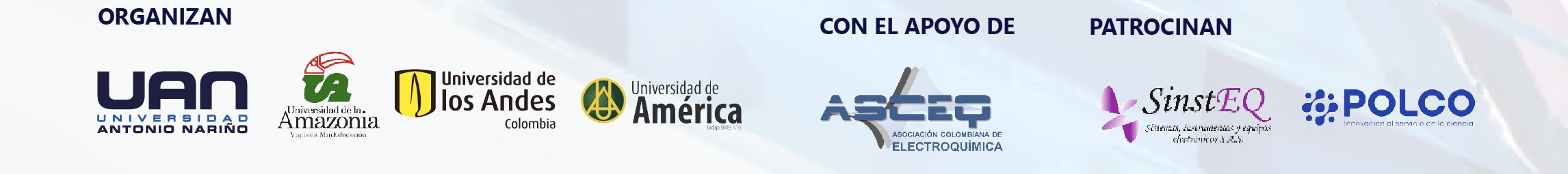 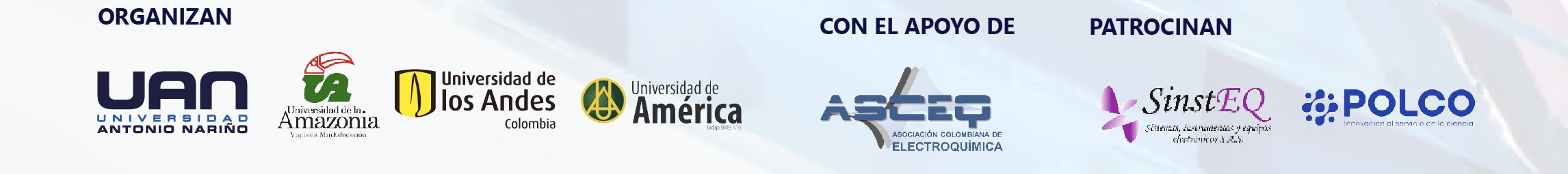 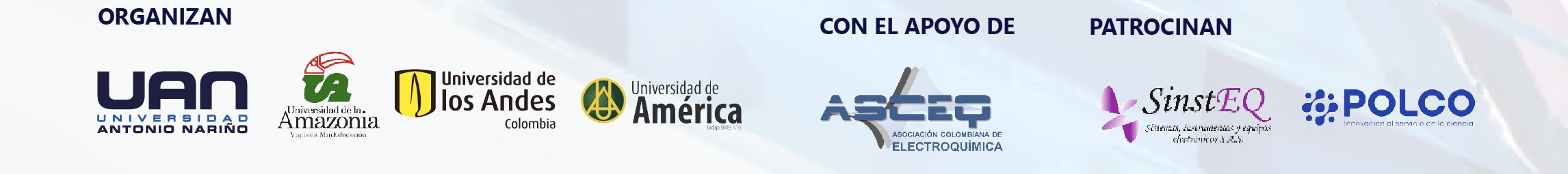 ¡Gracias!